Gestufte Hilfen

Merkmale und Funktion
Einsatzmöglichkeiten
Hinweise zur Ausgestaltung und zum Einsatz im Unterricht


ZPG Biologie 2013
Wo und warum könnten gestufte Hilfen im Unterricht sinnvoll sein?
•	Desiderat:kein kleinschrittiger fragend- entwickelnder Unterricht, sondern Unterricht, der mit......möglichst offenen Impulsen und/ oder komplexen Aufgaben eigenständige und kreative Lösungen anstößt

•	Dilemma: Heterogenität der Lerngruppe Nur die leistungsstarken gewinnen. Sie werden besser, die leistungsschwächeren werden abgehängt. 
•	Gestufte Hilfen als ein Ausweg?
Gestufte Hilfen gibt es schon lange! (n. Zeck 1977)
Gestufte Hilfen kommen vom Lehrer oder vom Papier
•	Gestufte Hilfen können nicht im Plenum, sondern nur während Gruppen- oder Partnerarbeitsphasen gezielt für „bedürftige“ SuS eingesetzt werden
•	Die Lehrkraft kann gezielt mit Hilfen ausgehend von motivationalen bis hin zu inhaltlichen Hilfen agieren. 
•	...aber er kann nicht überall sein
•	Tendenz seit einigen Jahren: allgemein- strategische, inhaltsorientierte strategische und inhaltliche Hilfen werden als „Hilfekärtchen“  verschriftlicht
Die Ideallösung?
Übungssituation mit komplexer Aufgabe
benefit 2: Heterogenität wird gedämpft
benefit 1: kognitive Aktivierung  durch SuS nach Bedarf gesteuert
Ich halte mich zurück und agiere nur mit Motivations- und Rückmeldungshilfen!
keine „harten“ empirischen Belege für Effekte
Hilfe 1
Hilfe 1
Hilfe 2
Wir haben‘s auch geschafft!
Wir haben‘s so geschafft
benefit 3: Selbstän-digkeit und kooperatives Lernen wird unterstützt
benefit 4: Komplexität und Ziel bleiben erhalten
Das Ziel
kann einheitlich bleiben
Vorgehen bei der Erstellung einer Hilfssequenz
•	Prüfen: liegt überhaupt eine geeignete Übungssituation vor?

•	Beim Ausformulieren von strategischen, strategisch- inhaltsorientierten und inhaltlichen Hilfen muss man einigePunkte beachten

•	Man muss die richtige Falttechnik finden
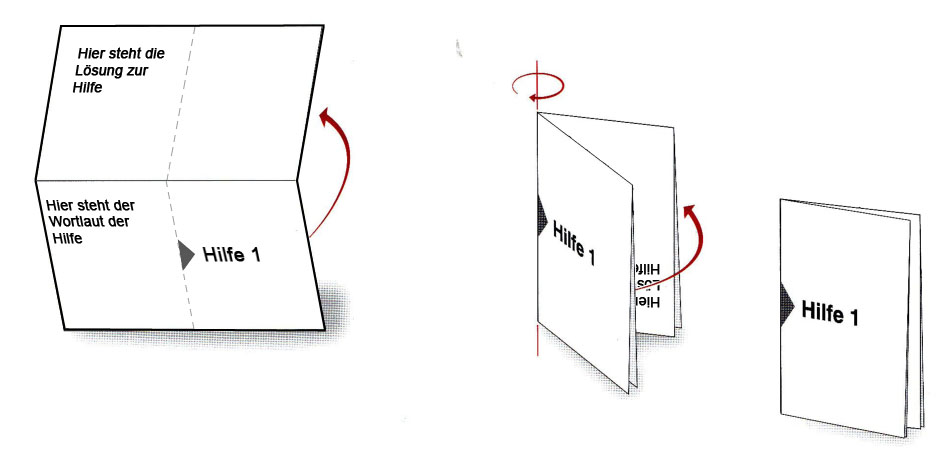 Prüfen: Liegt überhaupt eine geeignete Übungssituation vor?
•	geeignet fürkomplexe AufgabenAufgaben zur Anwendung von GelerntemTypische Aufgaben zur Reorganisation oder Transfer von Wissenauch in Kombination mit Experimentierkompetenz (s. UE Fotosynthese)

•	wenig geeignet oder ungeeignet beirein reproduktivem Übenbei prozess- oder ergebnisoffenen Aufgaben, da die Hilfen die möglichen „Verzweigungen“ in den Lösungswegen der SuS nicht abbilden könnenbei Neuerarbeitungen
Beim Ausformulieren von Hilfen muss man einige wichtige Punkte beachten
•	Die ersten Hilfen sollen strategische Hilfen sein
•	Hilfen sind  Impulse, die die vergeblich suchenden Lernenden, auf die Spur setzen. Ziel der Hilfe ist die gezielte oder gerichtete kognitive Aktivierung.
•	3 sind genug; maximal 4-6 
•	Hilfen aktivieren Vorwissen
•	Hilfen unterstützen die sachbezogene Kommunikation zwischen SuS
•	Hilfen können mit oder ohne Lösung ausformuliert sein
•	keine Rückkehr zum fragend- entwickelnden Verfahren „durch die Hintertür“
Beispielformulierungen für strategische Hilfen
•	Sicherstellen, dass die Aufgabe verstanden worden ist: „Formuliere die Aufgabe in eigenen Worten!“
•	Fokus herstellen: „Versuche die wichtigen von den unwichtigen Informationen zu trennen!“ „Schreib Dir die gegebenen Daten heraus “
•	„Versuche die gegebenen Daten in eine Zusammenhang zu bringen“
•	Operationalisieren!
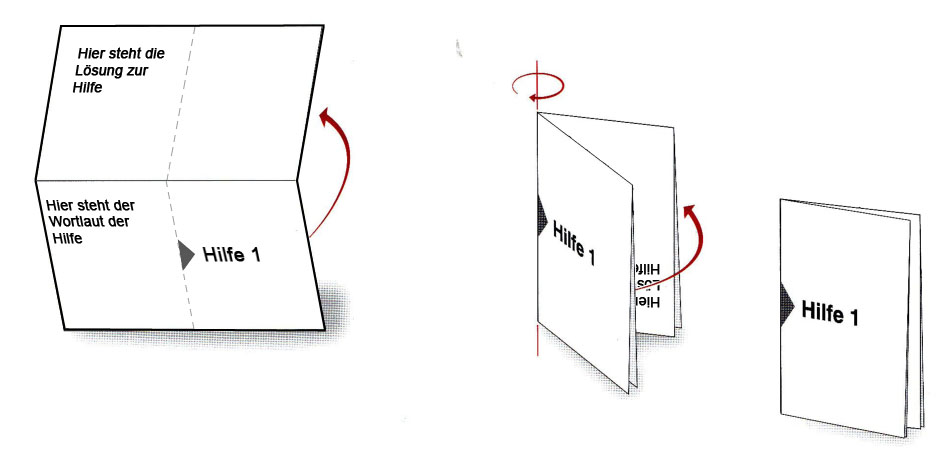 Hilfe 1
Beispielformulierungen für strategisch-inhaltsorientierte Hilfen
•	„Beziehe Deinen Heftaufschrieb (aus der Vorstunde) ein“
•	„Beziehe Deine Kenntnisse zu dem Thema ein. Versuche daraus Schlussfolgerungen zu ziehen“
•	„Beachte besonders diesen Aspekt. Er ist der Schlüssel“
•	Analogbeispiel geben: „Heizkörper haben viele „Rippen“. Prüfe, ob es Parallelen zum vorliegenden Beispiel gibt.“
•	„Gegenimpuls“ setzen: „Jan behauptet: In Gewächshäusern werden die Pflanzen in Kühlräume gestellt, weil sie dort besser wachsen. Prüfe, ob das mit den gegebenen Datenin Einklang steht. Finde eigene Zusammenhänge“
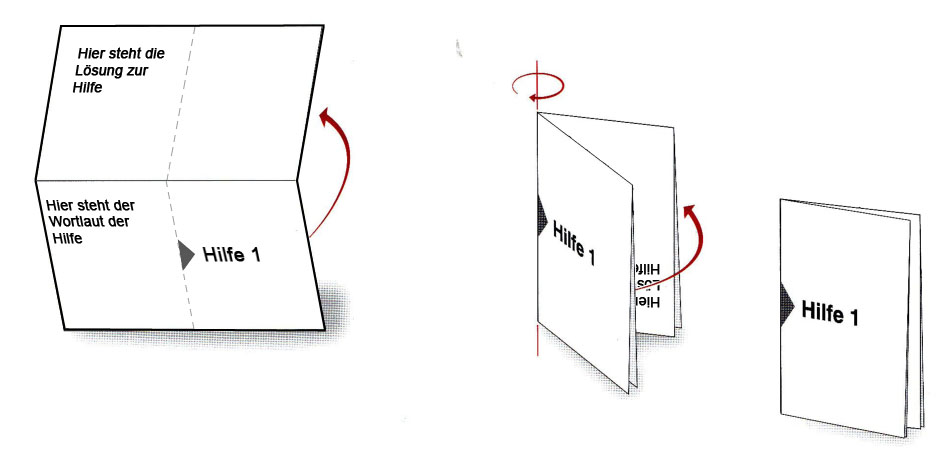 Hilfe 2
Beispielformulierungen für inhaltliche Hilfen
•	„Beachte den Zusammenhang von Licht und Fotosynthese“

•	„Beachte den folgenden Zusammenhang: Bei höherer Temperatur laufen Prozesse in der Zelle schneller ab“
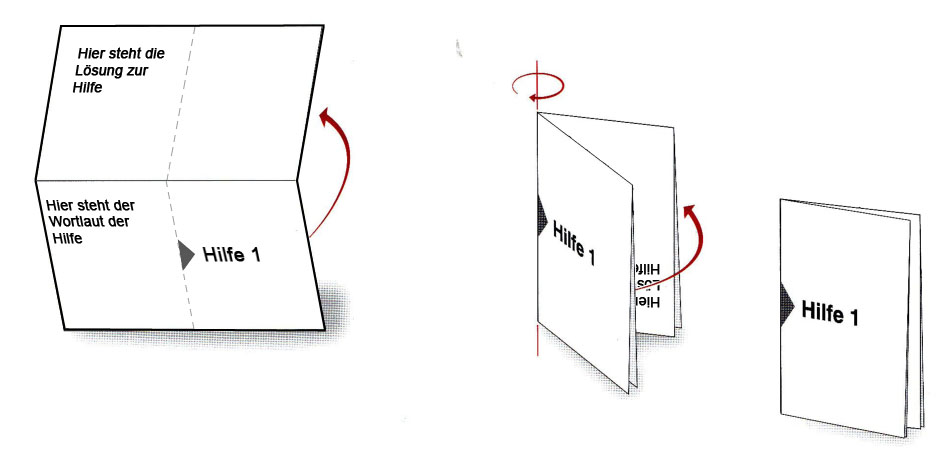 Hilfe 3
Wo befinden sich die Hilfen?
an einer zentralen Stelle, z.B. am Lehrertisch
Besser aber an den Schülertischen. Vor allem bei großen Klassen und kleinen Arbeitsgruppen entsteht zuviel Unruhe, wenn die Hilfen nur zentral zugänglich sind
Besser aber an den Schülertischen. Vor allem bei großen Klassen und kleinen Arbeitsgruppen entsteht zuviel Unruhe, wenn die Hilfen nur zentral zugänglich sind
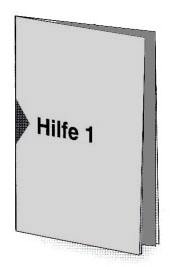 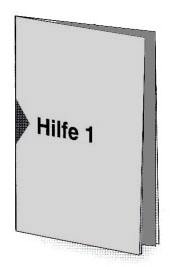 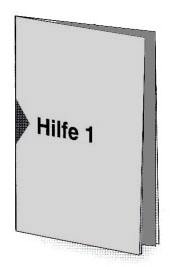 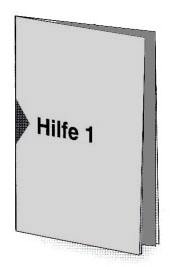 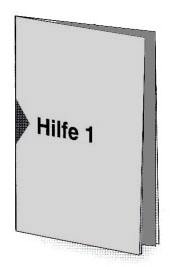 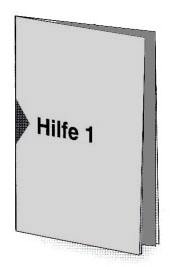 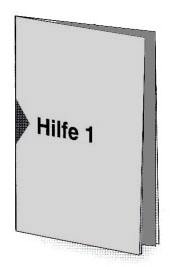 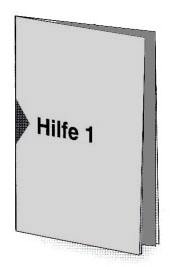 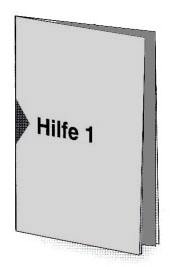 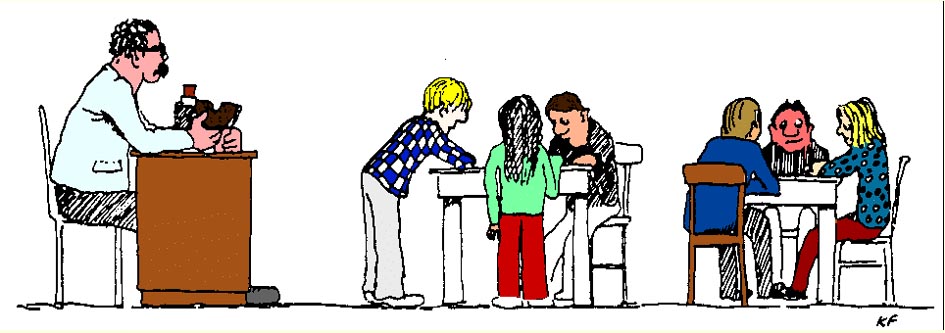 Die Falttechnik: Variante 1 (s. auch ZPG II)
1. Falzlinie
2. Falzlinie
nach KMK-Projekt „for.mat“
Die Falttechnik: Variante 1 (s. auch ZPG II)
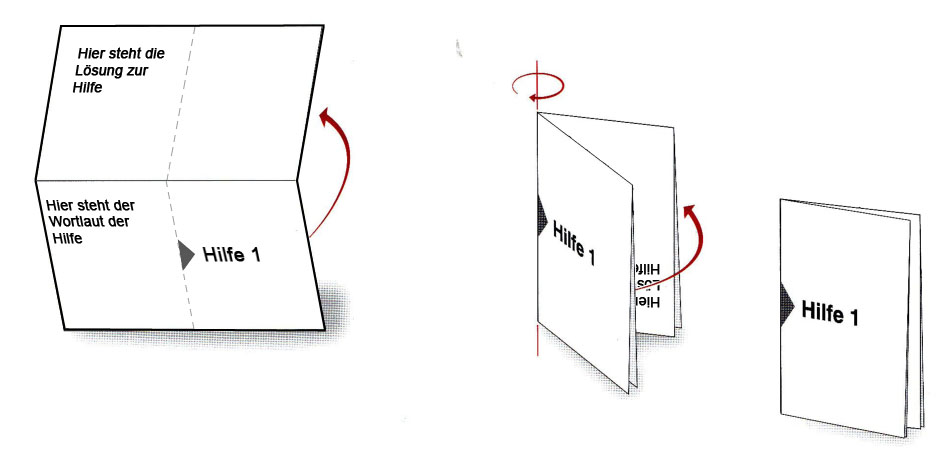 nach KMK-Projekt „for.mat“; nach Mogge & Stäudel 2008
Die Falttechnik: Variante 2
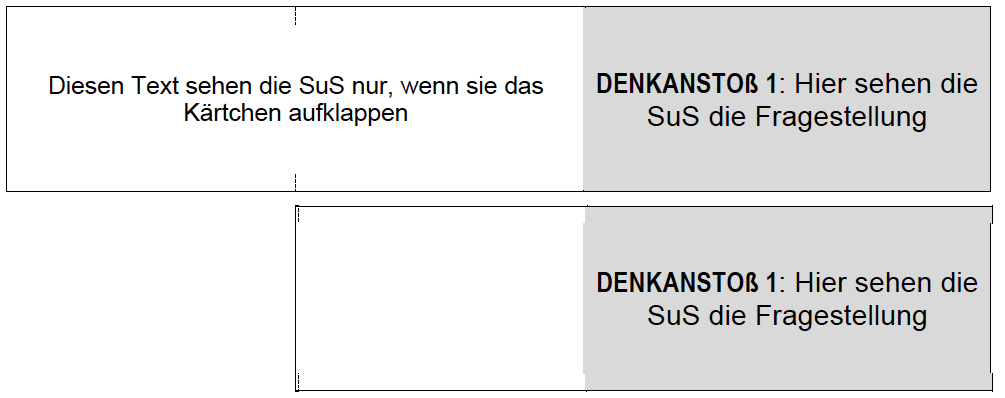 Denkanstoß 1:
Hier steht der Aufgabentext (Wiederholung der Formulierung vom AB)
Hier ist Denkanstoß 1 ausformuliert. Die SuS sehen das, wenn sie das Kärtchen aufklappen
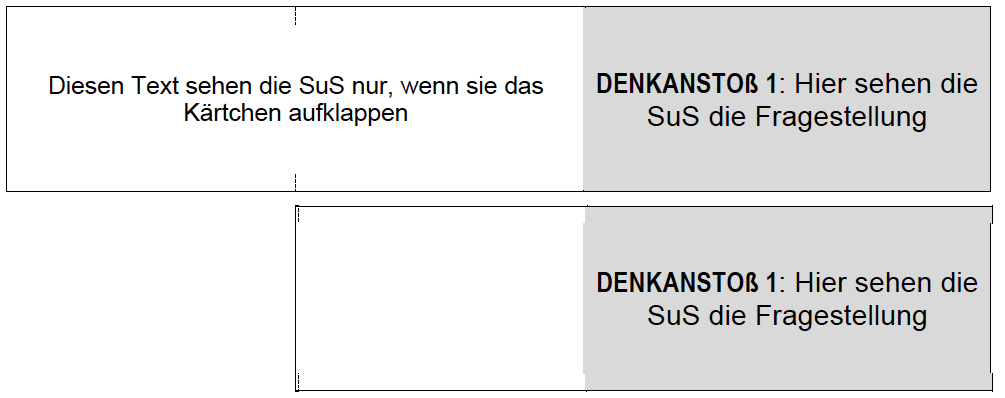 Denkanstoß 2:
Hier steht der Aufgabentext (Wiederholung der Formulierung vom AB)
Denkanstoß 2 klappen die SuS nur auf, wenn ihnen Denkanstoß 1 nicht weiterhilft
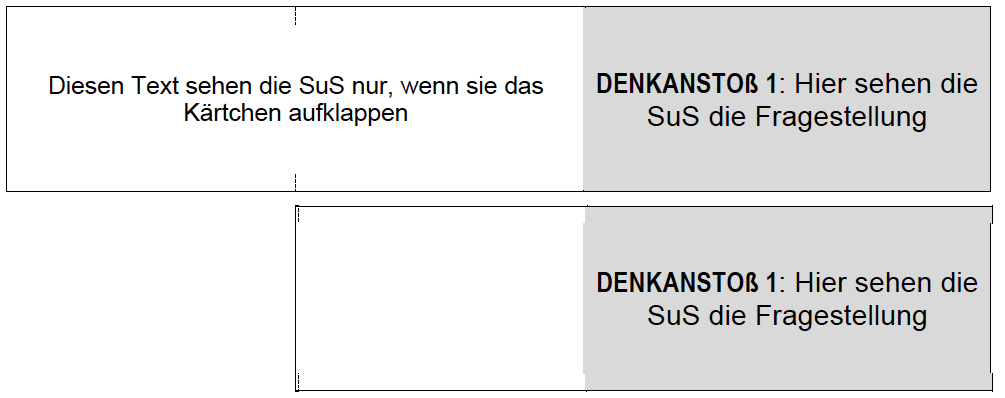 Denkanstoß 3:
Hier steht der Aufgabentext (Wiederholung der Formulierung vom AB)
...u.s.w. Vorteil: Alle Denkanstöße hängen auf einem Blatt zusammen. Ein Durch-einander von Zetteln entsteht nicht. Geringer Kopieraufwand
Die Falttechnik: Variante 3
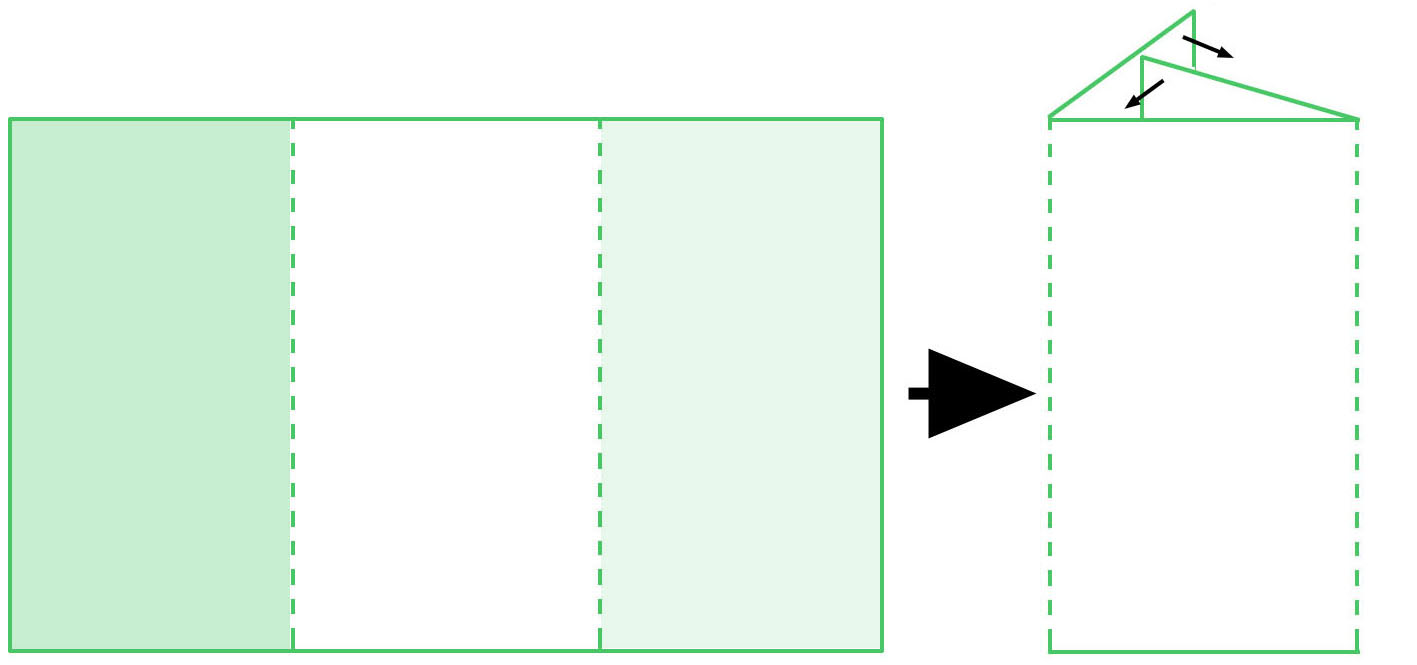 Hier ist der Hilfetext ausformuliert
Hier finden SuS eine Lösung zum Hilfetext
Hilfe 1
Und trotzdem funktionieren sie nicht immer!
Anfangsprobleme mit gestuften Lernhilfen.
• Den SuS ist nicht klar, dass sie die Hilfen der Reihe nach benutzen    sollen.
• Die SuS schauen gleich alle Hilfen auf einmal an oder nutzen sie gar    nicht.
• „Hilfe“ klingt negativ für SuS

Tipps bei der Einführung von gestuften Lernhilfen.
• Ab Klasse 5 kontinuierlich; Zeit einplanen
• Die Methode sollte an relativ einfachen Beispielen eingeführt    werden.
• Den „fertigen“ Gruppen die Hilfen nachträglich um Anschauen    geben: „Prüft, ob ihr die darin genannten Tipps berücksichtigt habt“
• Statt „Hilfe“ vielleicht besser „Denkanstoß“ oder „Impuls“
Literatur:
Lernhilfen im naturwissenschaftlichen Unterricht, in: Becker, G. u. a.: Friedrich Jahresheft 2006, S. 84–88
Mogge S, Stäudel L. 2008. Aufgaben mit gestuften Hilfen für den Biologieunterricht. Friedrich Verlag. Seelze. 72 S.
KMK-Projekt "Bereitstellung von Fortbildungskonzeptionen und -materialien zur kompetenz- bzw. standardbasierten Unterrichtsentwicklung. www.kmk-format.de Zugriff 10/2013
Zeck F. 1977. Grundkurs Mathematikdidaktik. Weinheim u. Basel